Microsoft PowerPoint
1. Turn your computer on

2. If there is a PowerPoint shortcut icon       on you desktop, 
    double click it 

3. If there is no shortcut, click                    or           , then                       ,   
    then                           , then click 

4. If                               is on your screen close it by clicking the ‘x’

5. You’re now ready to begin creating a presentation in PowerPoint
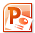 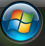 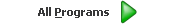 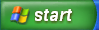 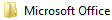 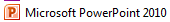 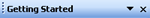